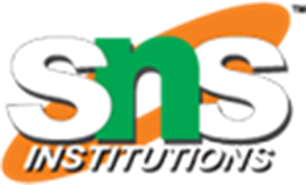 Homophones 
Homonyms
Homographs
1
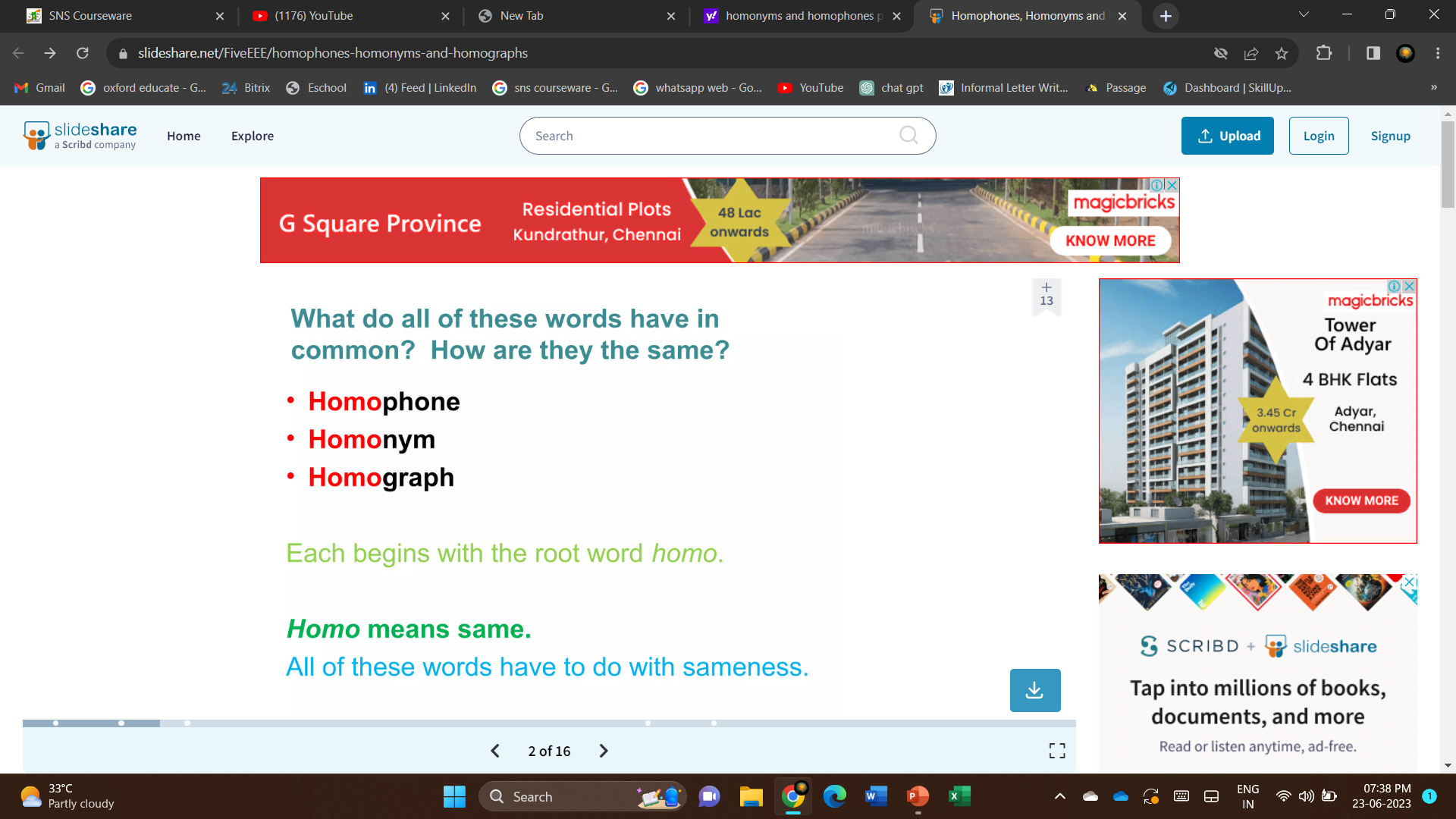 2/10
Nithya Prakash /FACULTY/English/SNSACD
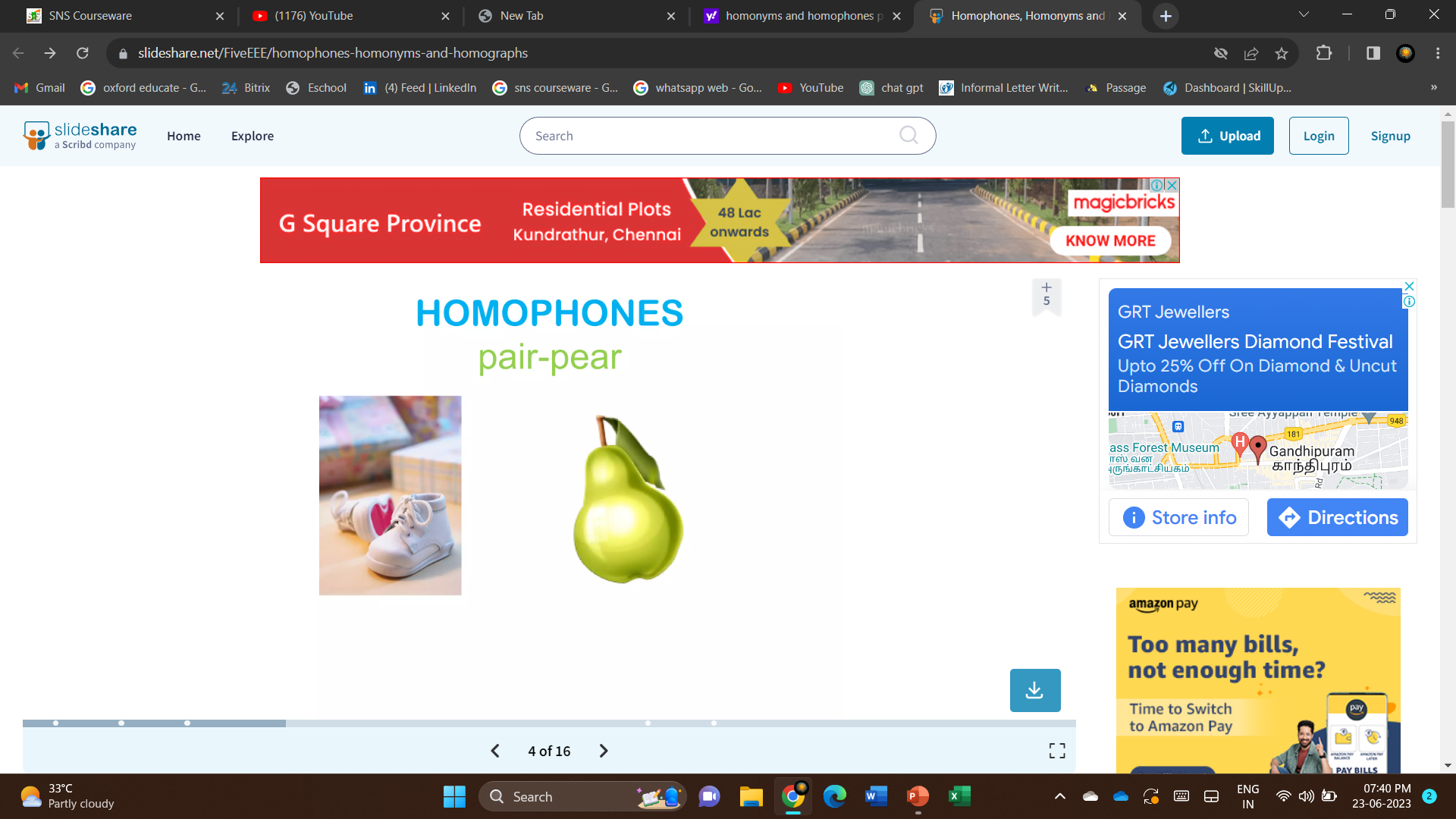 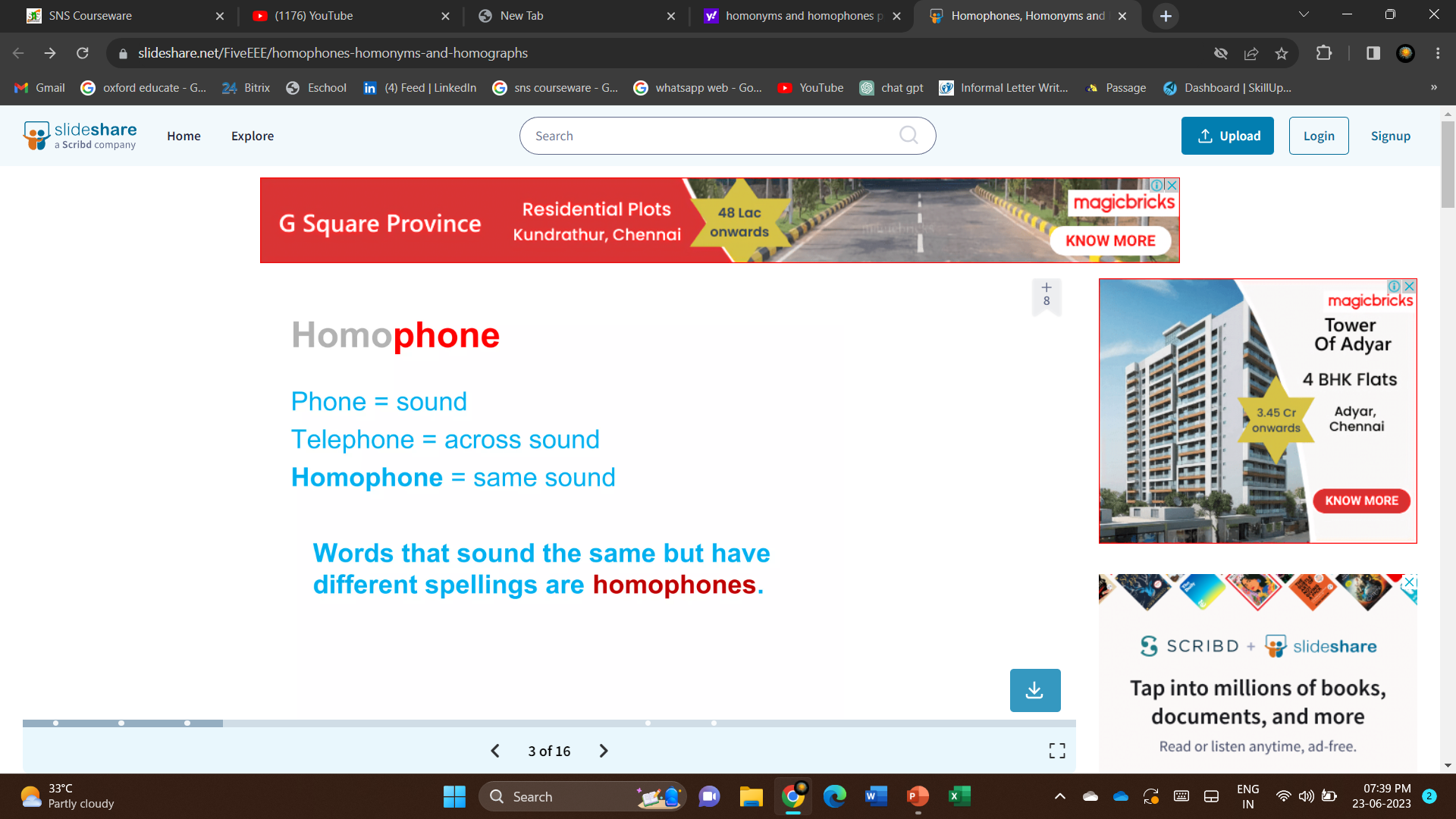 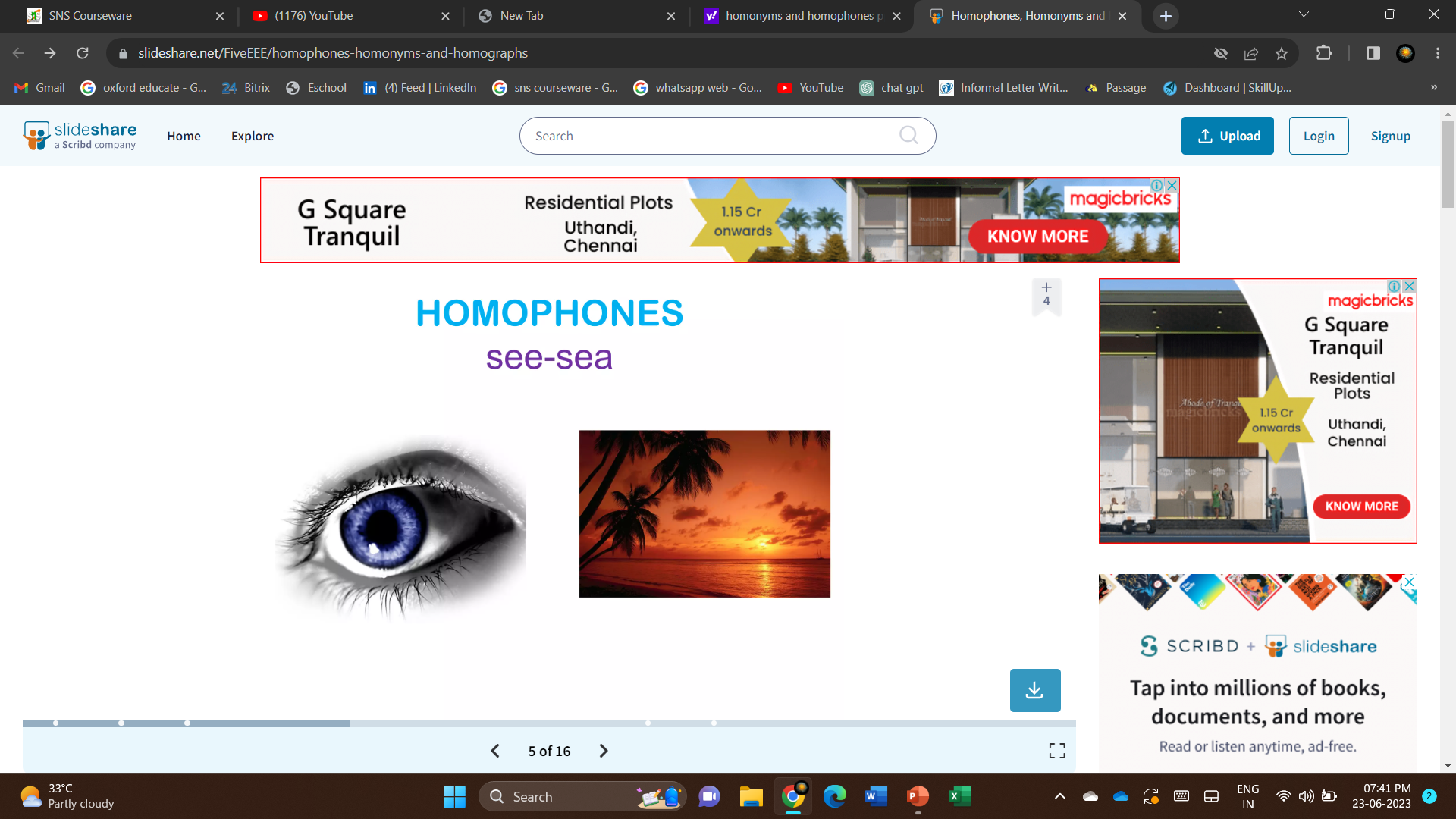 3/10
Nithya Prakash /FACULTY/English/SNSACD
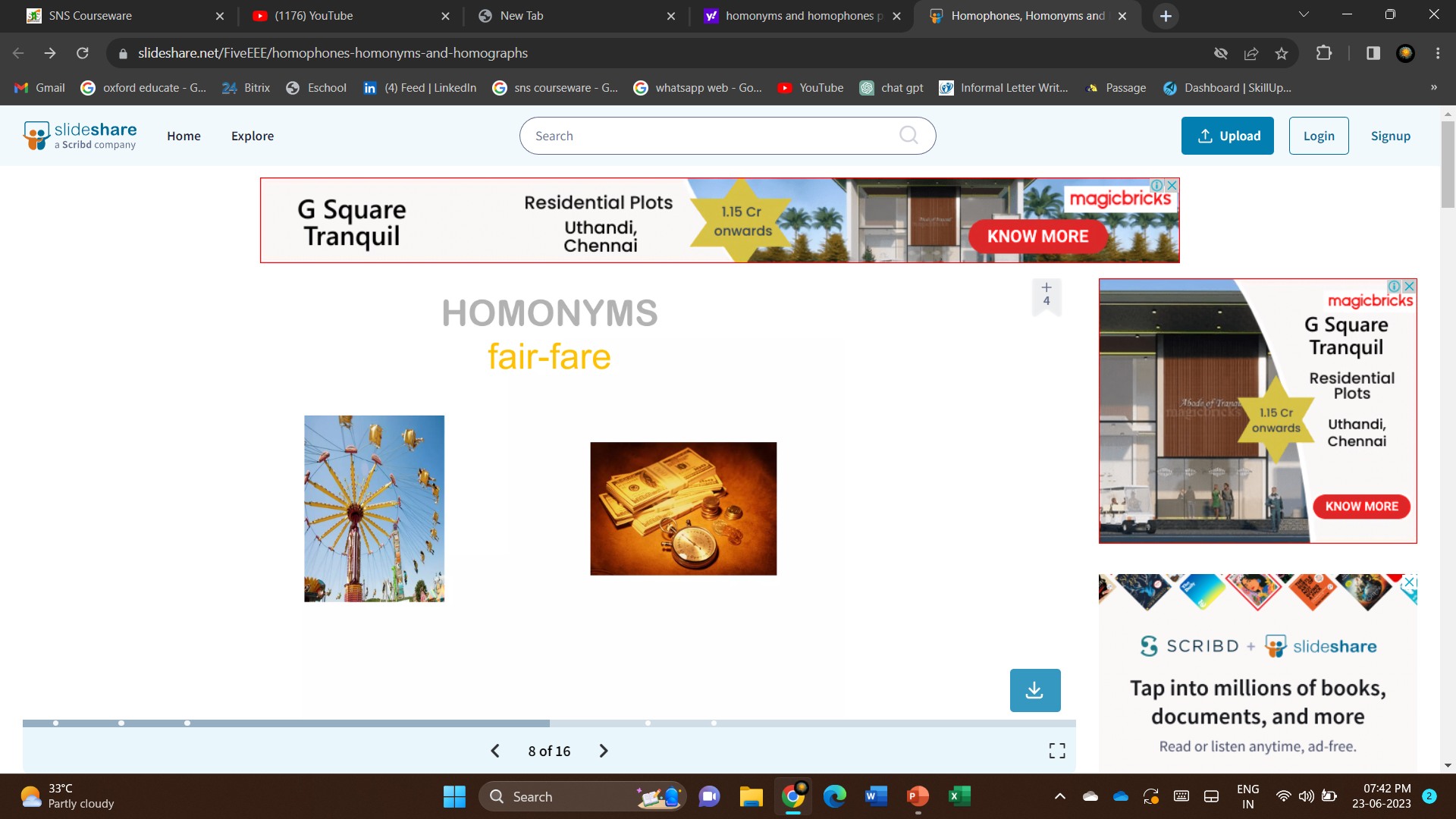 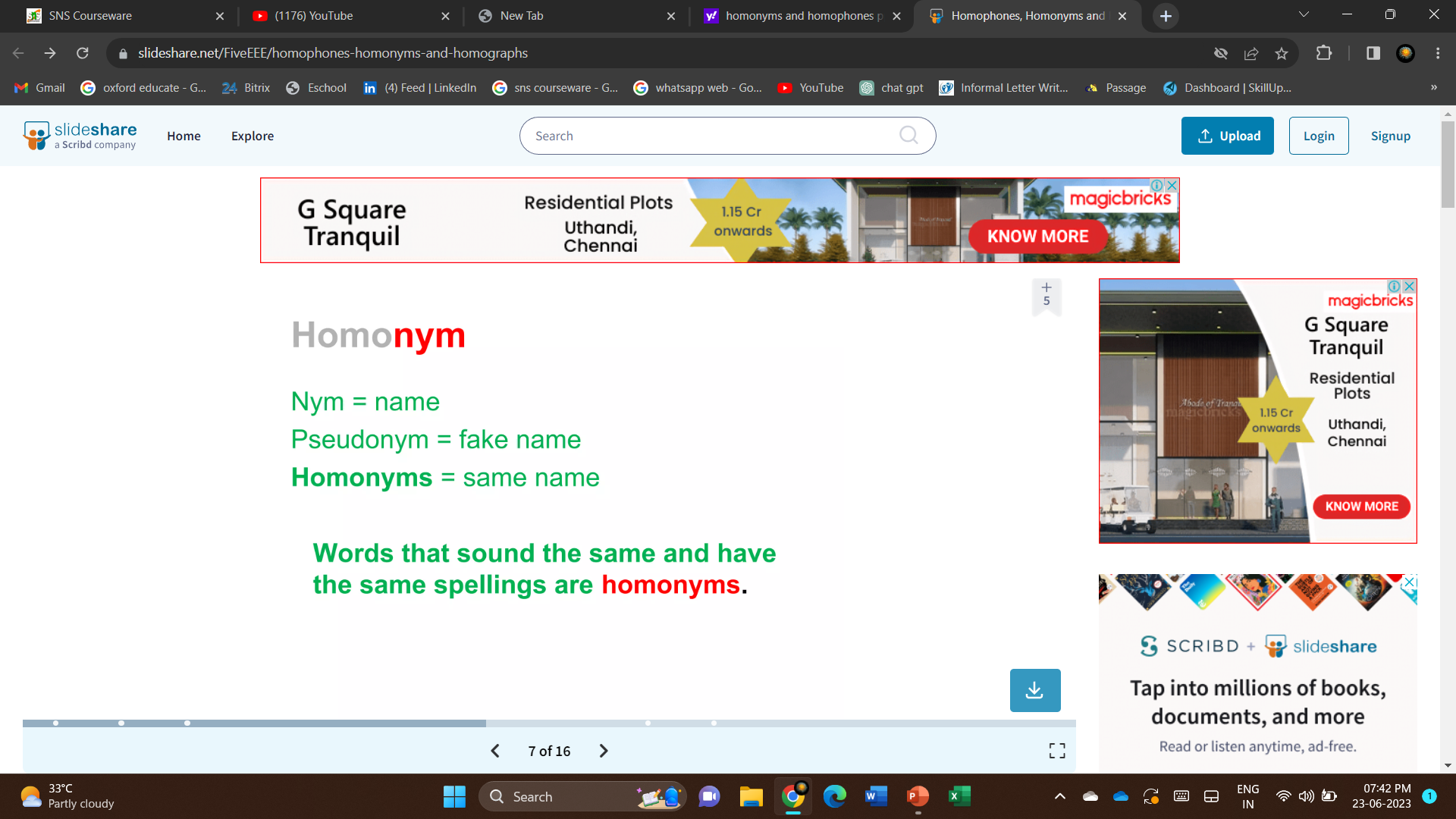 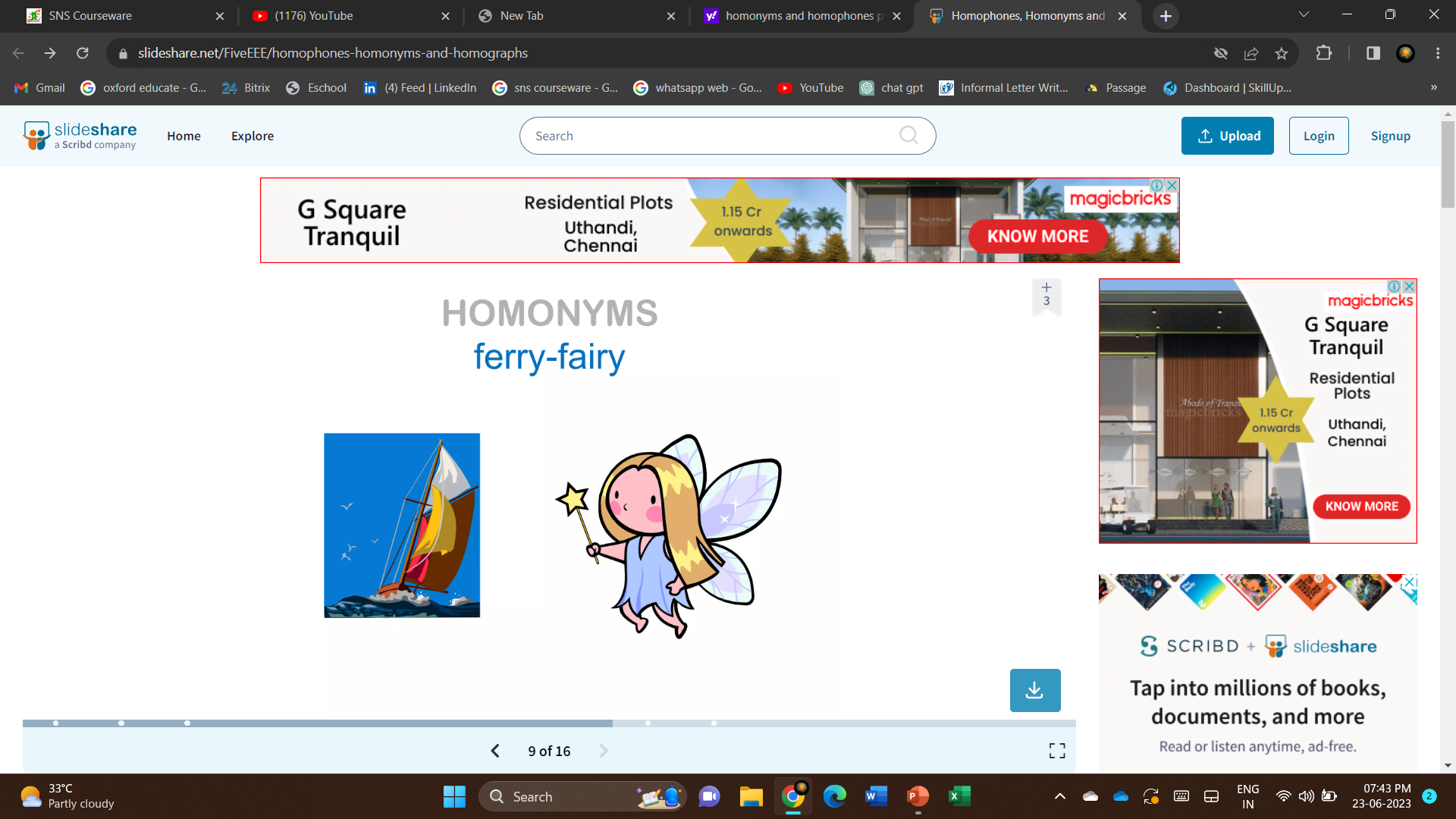 4/10
Nithya Prakash /FACULTY/English/SNSACD
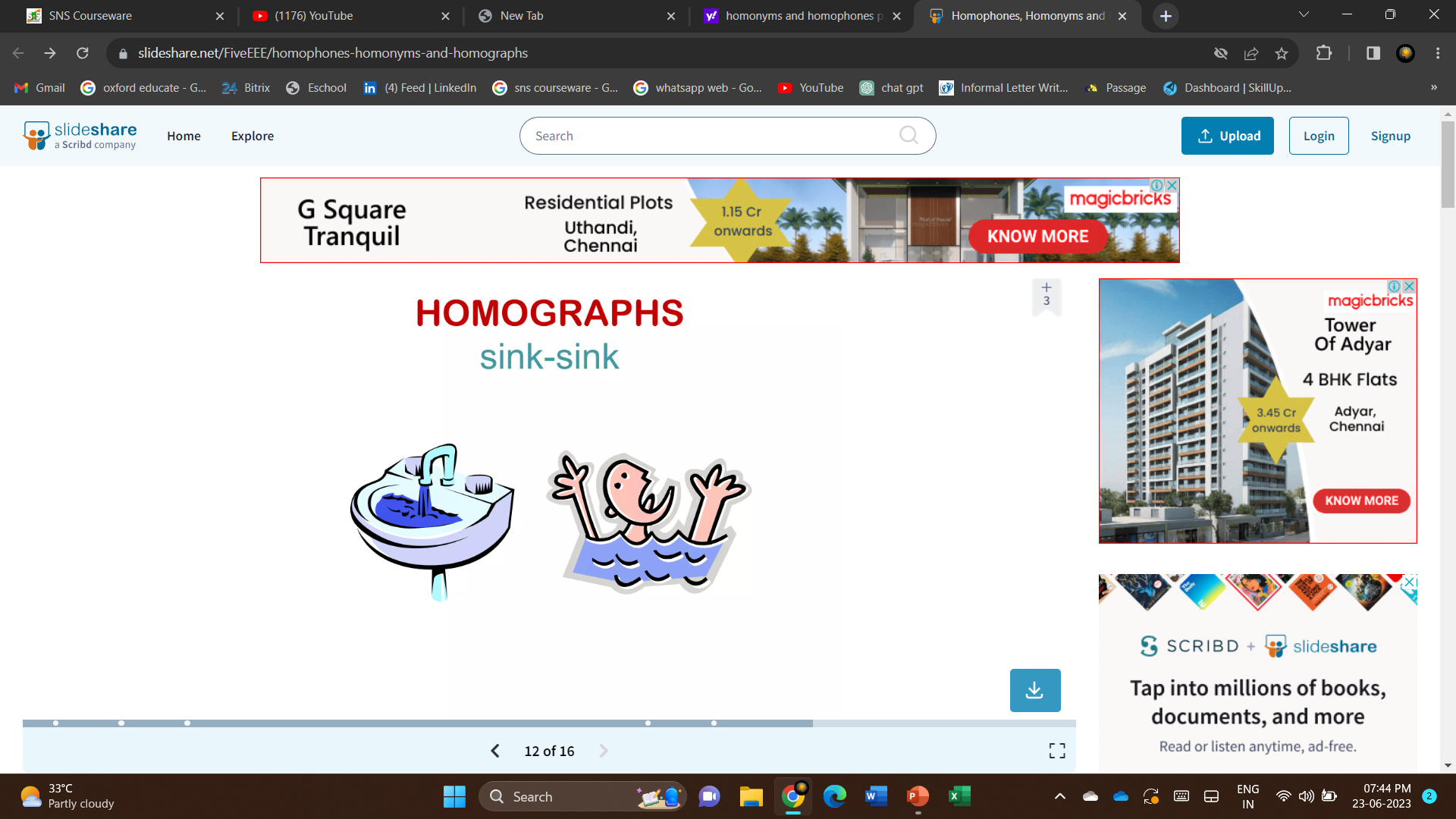 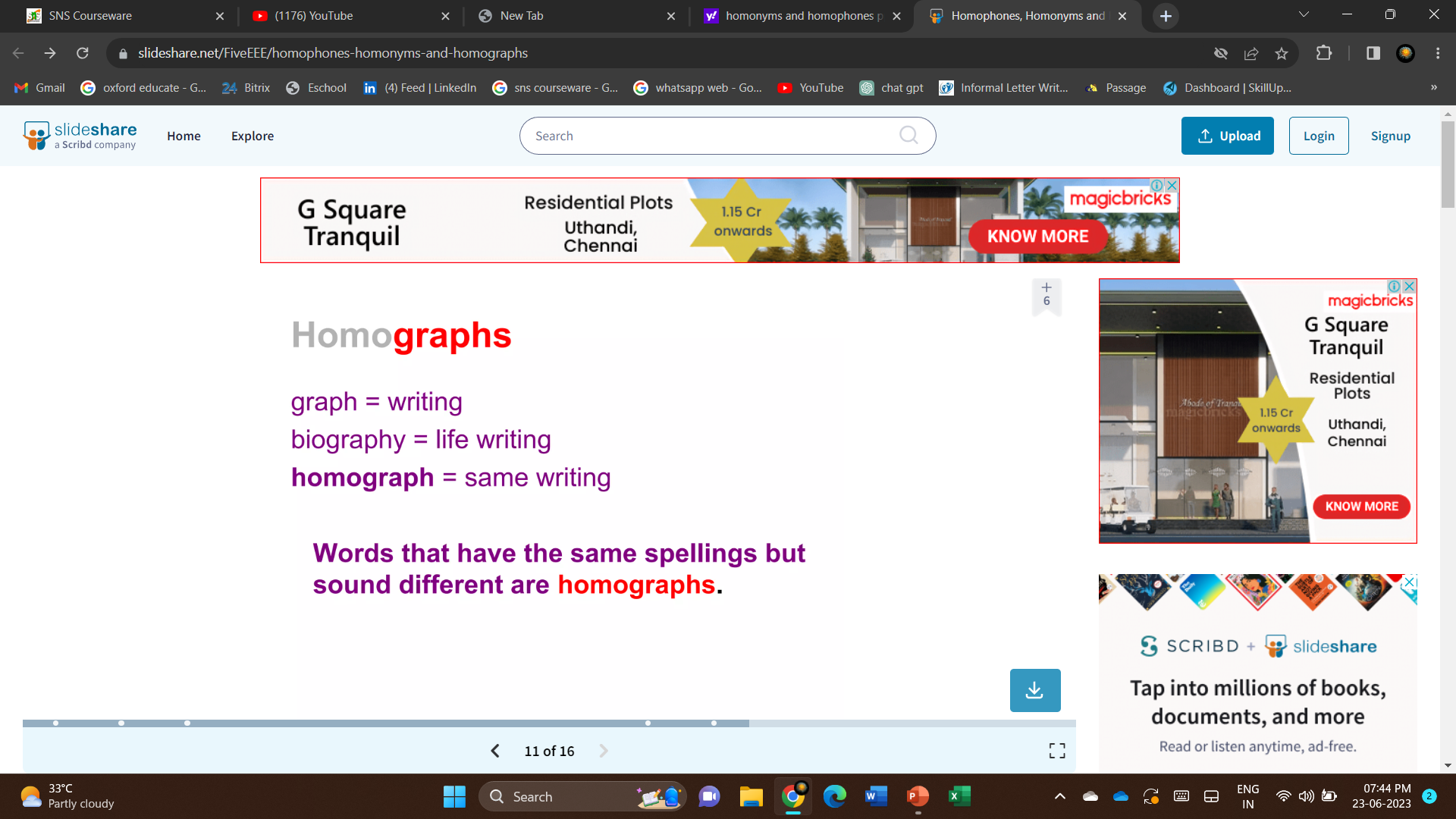 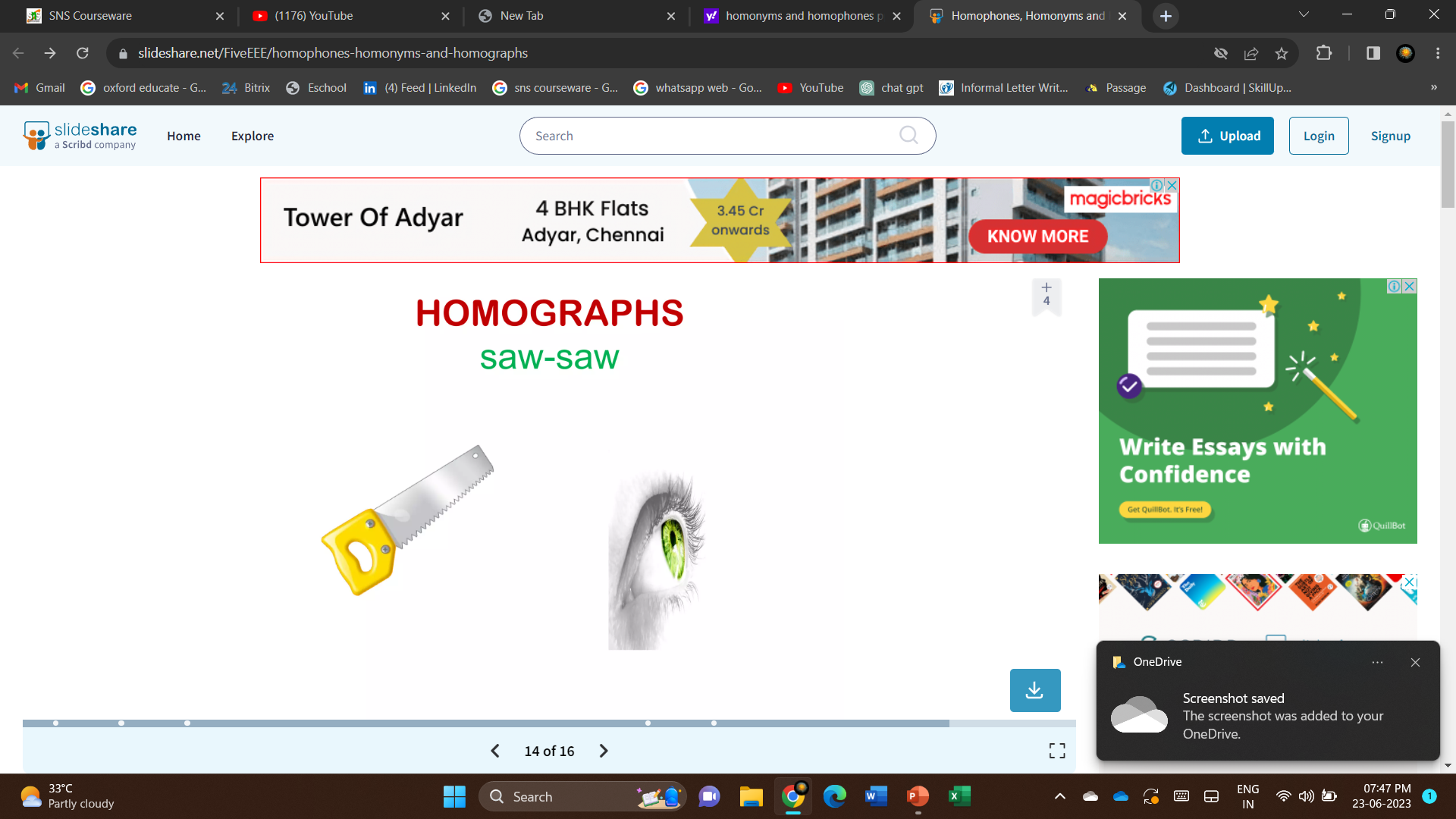 5/10
Nithya Prakash /FACULTY/English/SNSACD
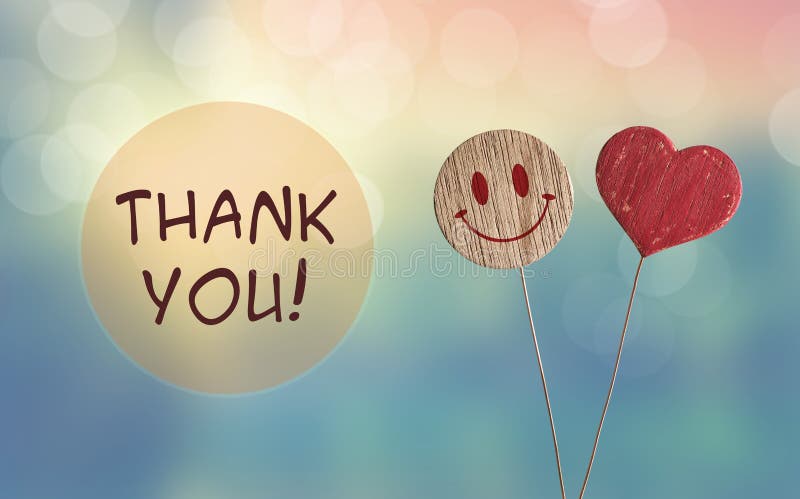 6/10
Nithya Prakash /FACULTY/English/SNSACD
7/10
About RK Narayan  /Nithya Prakash /FACULTY/English/SNSACD
1
8/10
About RK Narayan  /Nithya Prakash /FACULTY/English/SNSACD
About RK Narayan  /Nithya Prakash /FACULTY/English/SNSACD
9/10
About RK Narayan  /Nithya Prakash /FACULTY/English/SNSACD
10/10
11